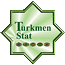 Планирование внедрения электронных технологий сбора данныхПланы Туркменистана
Довлет Мурадов
Начальник отдела переписи
Государственный комитет Туркменистана по статистике
Государственный комитет Туркменистана по статистике
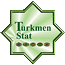 Перепись населения и жилищного фонда Туркменистана – крупнейшее статистическое мероприятие, которое регулярно проводят все страны, в том числе и Туркменистан
 Методы проведения переписей, обработки и использования их результатов имеют давние традиции и в то же время требуют непрерывной актуализации, учитывающей самые разные изменения – от появления все более совершенных технологий до изменения подготовленности населения и его отношения к переписи
 В настоящий момент внимание национальных статистических комитетов уделено рассмотрению таких вопросов как: 
возможность использования новых технологий на всех этапах проведения переписи и их эффективность
анализ первых полученных результатов с использованием новых методов и способов сбора информации, их качество, адекватность затраченным средствам
методика и анализ качества данных переписи
Государственный комитет Туркменистана по статистике
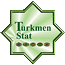 Изучены различные методологические, концептуальные и технические материалы предыдущих статистических проектов, главным образом переписи населения и жилищного фонда 2010 года, Кластерного обследования по многим показателям 5 раунда (2015/16 гг.)
 Учтены Принципы и рекомендации ООН в отношении раунда переписей 2020 года

 В рамках процессов подготовки к переписи населения 2022 года Туркменстат рассматривает вариант проведения переписи населения
путем использования мобильных устройств в городских поселениях и компьютеров в сельской местности
или полное использование мобильных устройств в городской и сельской местности
Пилотное и частичное использование интернета (в городской местности, в ограниченном варианте)
Государственный комитет Туркменистана по статистике
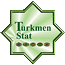 Туркменстат планирует проведение переписи населения посредством использования планшетов 
Опыт проведения опроса на планшетах - в 2015/2016 годах Туркменистан провел Кластерного обследования по многим показателя 5 раунда и стал первой страной среди стран СНГ и Восточной Европы, которая провела данное обследование на планшетах
Созданная система заполнения электронных анкет, позволила успешно провести КОМП5, сократить время опроса населения и свести к минимуму ошибки счетчика
В среднем, на время опроса семьи их пяти человек с использованием электронных планшетов уходило 20 – 25 мин., что в 2-2,5 раза меньше по сравнению с опросом с помощью бумажных анкет
Использование планшета существенно повысит управляемость процесса переписи за счет контроля в режиме реального времени, что позволит отслеживать участки, где перепись проходит медленнее или не удовлетворяет каким-либо требованиям качества
Государственный комитет Туркменистана по статистике
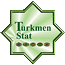 Использование электронных вопросников позволит: 
повысить качество собираемой информации за счет проведения формального и логического контроля уже во время ввода информации
повысить точность и достоверность результатов переписи населения
полностью автоматизировать кодирование введенной информации
обеспечить обработку как цифровой, так и текстовой информации 
уменьшить время заполнения переписных вопросников за счет автоматического перехода к следующему заполняемому вопросу и сокрытия вопросов, на которые респондент отвечать не должен
обращаться при заполнении вопросника к метаданным
Государственный комитет Туркменистана по статистике
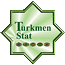 Использование электронных вопросников позволит: 
сократить время на получение предварительных и окончательных итогов переписи; 
автоматизировать мониторинг хода проведения переписи – ежедневный контроль количества и качества заполненных переписных листов по каждому счетному участку; 
электронные переписные анкеты;
исключить необходимость в операторах по вводу информации и кодировщиках по кодированию информации;
исключить такую трудоемкую работу, как формирование переписной документации по портфелям, а также необходимость в помещениях по обработке и хранению более 20 тыс. портфелей;
сократить время обработки результатов переписи (с 15 - 18 месяцев до 3 месяцев) за счет исключения операций проверки, кодирования и ввода данных
Государственный комитет Туркменистана по статистике
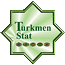 Способ сбора данных на электронных носителях  кажется более дорогостоящим вариантом, однако, как показывают расчеты  сравнительных вариантов, этот метод проведения опроса является самым эффективным и экономически выгодным. Использование этого метода экономит:
человеческие ресурсы в разрезе времени работы счетчиков
человеческие ресурсы в разрезе времени на введение и проверку данных
бумагу (обработка, хранение и транспортировка бумажных переписных листов)
обеспечивает более высокое качество благодаря онлайновым средствам контроля
Государственный комитет Туркменистана по статистике
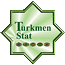 Спасибо за внимание!
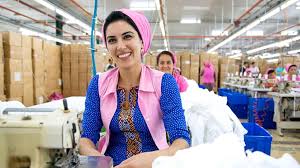 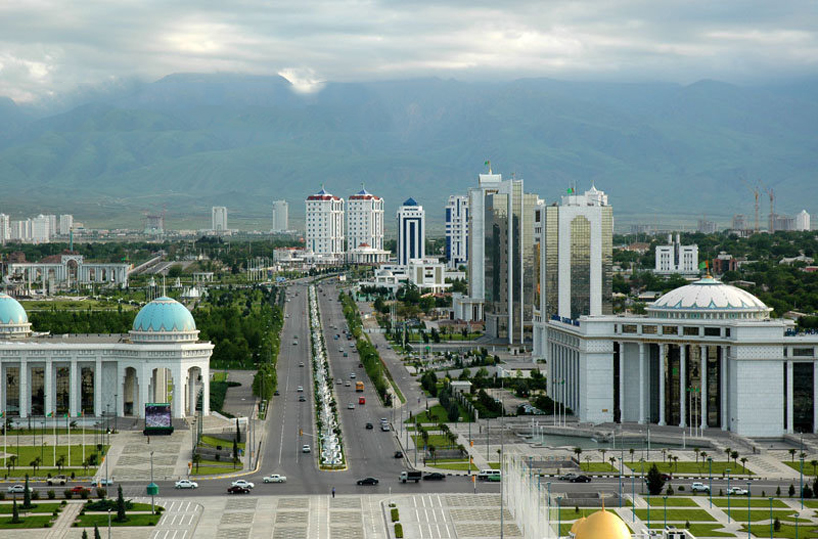 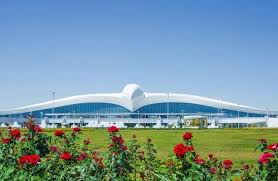 Государственный комитет Туркменистана по статистике